Reference Systems
Altug Yalcintas
Ankara University (faculty member) and TED University (visiting lecturer)
altug.yalcintas@politics.ankara.edu.tr
Important dates – reminder
First versions of research proposals: 28 July 2019, 23:59 hours*
Final versions of research proposals: 11 August 2019, 23:59 hours*
* Submit assignments on Turnitin (links will be provided)

Final exam: 21 August 2019, 12:00 hours (sit-in exam)

Make-up courses: 22 July and 29 July, 13:00-15:00 hours (G103)
Plan of this session
…
Why do authors cite articles / books?
How do authors cite articles / books and prepare lists of references?
How do authors use footnotes?
…
Applications: referencing in MS Word + EndNote X7

Keep yourselves updated about referencing systems!!!
A sample from the manuscripts of Karl Marx
Source: International Institute of Social History, Amsterdam
James Joyce, Finnegans Wake
Source: http://www.openculture.com/2018/06/james-joyces-crayon-covered-manuscript-pages-ulysses-finnegans-wake.html [Accessed July 2019]
Stages of research
1. Taking notes
2. Preparing manuscripts
3. Reading, re-writing, re-reading, rere-writing, rererere-reading, …
…
n. Publishing manuscripts

* Publication (yayım, neşriyat): making a manuscript or speech pub-lic
Stages of research
1. Taking notes
2. Preparing manuscripts
...
…
n. Publishing manuscripts

* Publication (yayım, neşriyat): making a manuscript or speech pub-lic
Nesir: düz yazı, prose
Neşr: yayma, disseminate
What do we publish?
Assignments 
Theses (masters’ & PhD)
Research reports 
(TÜBİTAK, EU etc.)
Working papers (NBER)
Conference presentations
Lecture notes
Popular science articles 
Newspaper OpEds/articles
Social media messages
Blogs and vlogs
Academic journal articles
Book sections
Books
...
Unpublished materials (mimeo)
Where do we conduct research? (1/2)
Universities 
TED University
Ankara University
Chicago University
Associations 
American Economic Association
History of Economic Society
Türkiye Ekonomi Kurumu (Turkish Economic Association)
Türk Sosyal Bilimler Derneği (Turkish Social Sciences Association)
Where do we conduct research? (2/2)
National and international networks of research
International Network for Economic Methodology (INEM)
İktisadi Düşünce Girişimi
Skoda-Auto University (Czechia)
MOOCs (Massive Online Open Courses)
Massive Online Open Sources
Training by virtue of radio and TV broadcasts (“Açık öğretim”)
…
http://online.stanford.edu/ 
https://www.futurelearn.com/
https://www.coursera.org/ 
https://www.udacity.com/ 
https://www.edx.org/ 
…
author  authority
Mass-authorship: 3 sayfa uzunluğundaki bu makale 185 yazar tarafından yazılmıştır.
Contributions and acknowledgements
Contributors: your discussant, editors, referees
Do not list your contributors as authors.
But acknowledge them!

This is how: “Ahmet1, Ahmet2, Ayşe1, and Ayşe2 read the earlier versions of the article. Prof. İ. Terol provided detailed remarks. I am grateful for their contributions. I would also like to thank the editors and three anonymous referees for useful comments. The remaining errors are mine.”
(One of) The Shortest Paper(s)
Honorary authorship and ghost authorship
Honorary authorship: Listing name(s) of an individual(s) as an author(s) although they make no significant contribution to the work.
Ghost authorship: Omitting name(s) of an individual(s) as an author(s) although they make significant contribution to the work

Avoid inappropriate authorship!
Do NOT pay your peers to draft a paper on your behalf
Do NOT buy assignments online
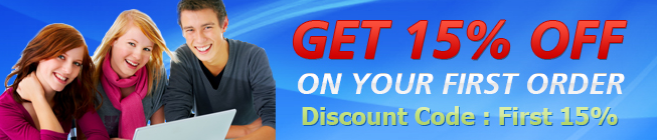 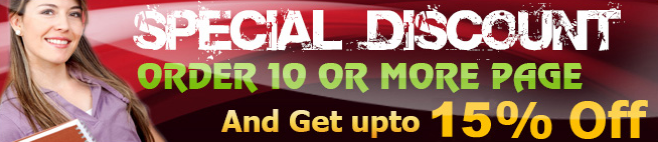 Why do authors cite articles / books?
Demonstrate that the sources used are relevant and reliable
Make explicit the tradition that authors are members of
Let the readers know about further readings / watchings / listenings
Issues related to copyrights and “moral rights”
How do authors cite articles / books and prepare lists of references?
1. Within main text
How do authors cite articles / books and prepare lists of references?
2. In footnotes
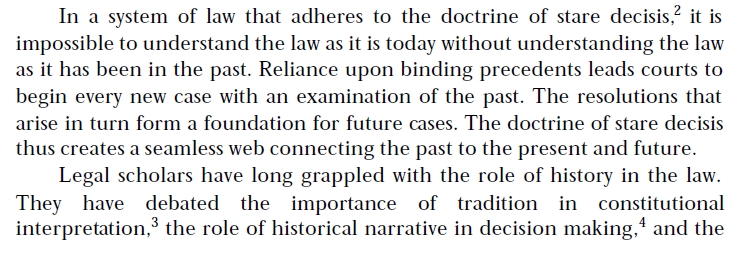 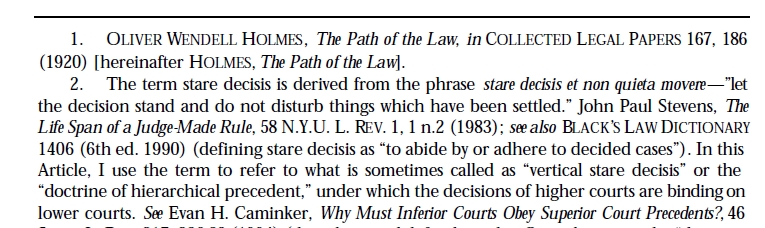 How do authors cite articles / books and prepare lists of references?
3. Hybrid
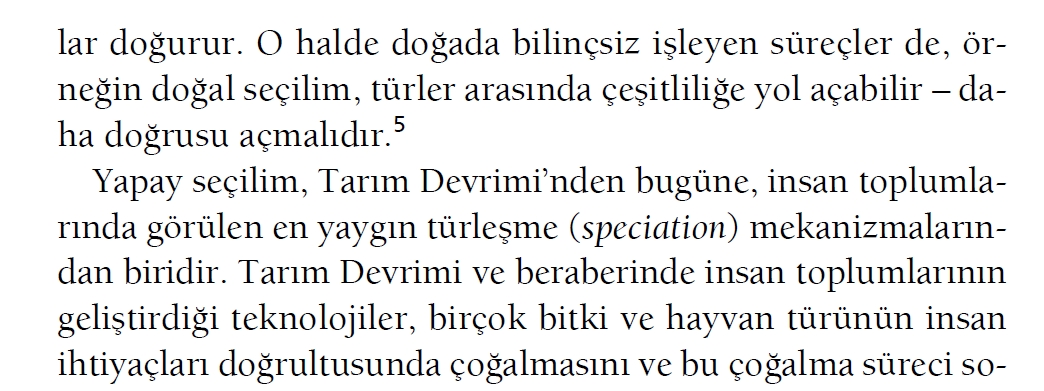 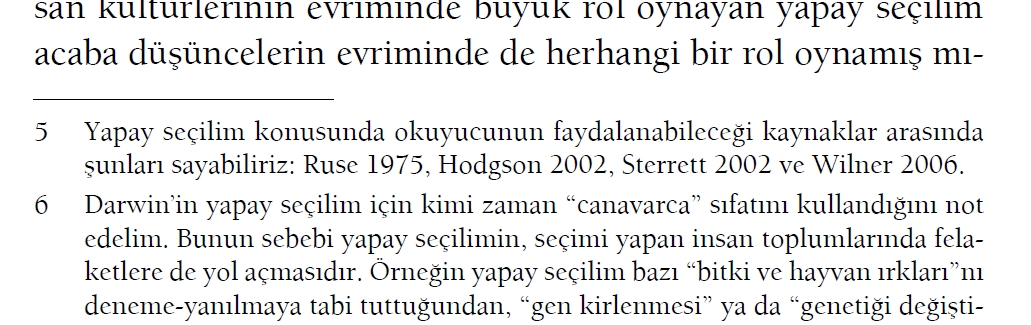 How do authors cite articles / books and prepare lists of references?
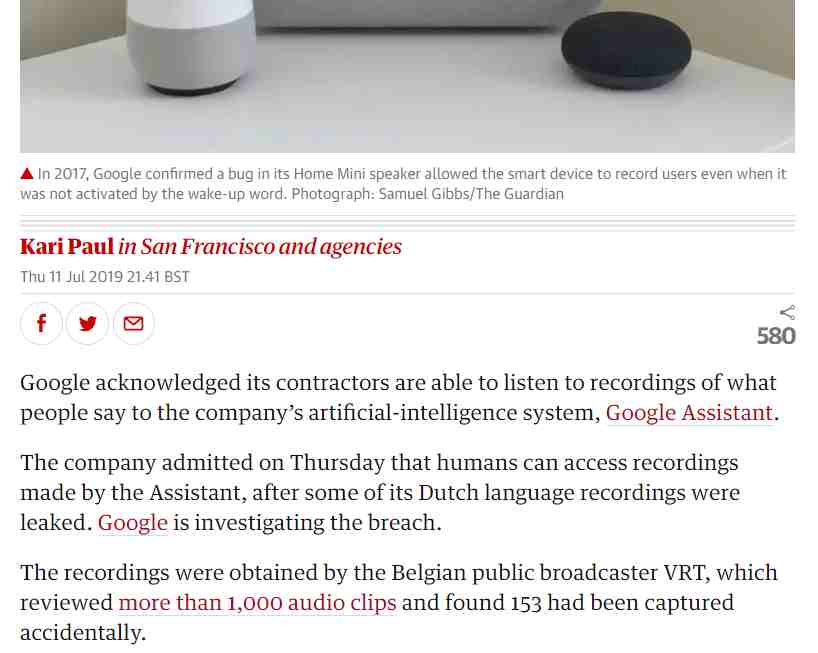 4. Hyperlinks
Source: Kari Paul. “Google Workers Can Listen to What People Say to Its AI Home Devices” https://www.theguardian.com/technology/2019/jul/11/google-home-assistant-listen-recordings-users-privacy [Accessed July 2019]
Which referencing system?
Audience matters!

Who is your intended audience
Classroom mates
Supervisor
Thesis committee
Conference participants
Professional academic journals
Popular science outlets
Familiarize yourselves with institutional specificities!
Referencing – Books
Name of author(s)
Name of book
Date of publication
City or state of publication
Publication house
Page number
Others: ISBN, name of translator, edition, name of series…
Referencing – Journal articles
Name of author(s)
Name of article
Date of publication
Name of journal
Volume and issue
Page number
Others: DOI, name of translator, edition, name of series…
Referencing – Internet sources
Name of author(s)
Name of article / blog post / social media message
Date of publication
Name of website and URL
Access date
Page number
Others: DOI, name of translator, edition, name of series…
Referencing – Other sources
Dictionaries & thesauruses  
Conference presentations
Unpublished manuscripts (such as lecture notes)
…
Common styles
Chicago 16. Edisyon:

Yalcintas, Altug. 2013. "The Problem of Epistemic Cost: Why Do Economists Not Change Their Minds (About the 'Coase Theorem')?" American Journal of Economics and Sociology no. 72 (5): 1131-1157.
Common styles
Harvard:

YALCINTAS, A. 2013. The Problem of Epistemic Cost: Why Do Economists Not Change Their Minds (About the 'Coase Theorem')? American Journal of Economics and Sociology, 72, 1131-1157.
Common styles
American Economic Review:

Yalcintas, Altug. 2013. "The Problem of Epistemic Cost: Why Do Economists Not Change Their Minds (About the 'Coase Theorem')?" American Journal of Economics and Sociology, 72(5), 1131-57.
Common styles
Econometrica:

Yalcintas, A. (2013): "The Problem of Epistemic Cost: Why Do Economists Not Change Their Minds (About the 'Coase Theorem')?," American Journal of Economics and Sociology, 72, 1131-1157.
Common styles
Harvard, Chicago, APA, American Economic Association
You are free to pick a style as long as you are consistent throughout the manuscript
Read the regulations at your institution and decide accordingly
Consult your professor
Professional authors: Decide according to the journal
How do authors use footnotes?
Application: MS Word*

Difficulties with giving footnotes in mechanical typewriters
EndNote X7